Економіка спорів про ТЦУ з точки зору правових принципів. Питання міжнародної процедури взаємного узгодженняВіталій Оджиковськийадвокат, радник ЮФ Sayenko Kharenko
«Трансфертне ціноутворення не є точною наукою» (цитата з п. 3.55. Настанов ОЕСР) – значення при вирішенні спорів
Рішення КСУ № 1-р/2019 від 26.02.2019 р.:

«…одним із неодмінних елементів верховенства права є юридична визначеність (пункт 41); юридична визначеність вимагає, щоб юридичні норми були чіткими і точними та спрямованими на забезпечення того, щоб ситуації та правовідносини залишались передбачуваними».

Рішення КСУ у справі № № 1-рп/2015 від 31.03.2015 р.:

«Складовими принципу верховенства права є, зокрема, правова передбачуваність та правова визначеність, які необхідні для того, щоб учасники відповідних правовідносин мали можливість завбачати наслідки своїх дій і бути впевненими у своїх законних очікуваннях, що набуте ними на підставі чинного законодавства право, його зміст та обсяг буде ними реалізовано...»

Ч. 5 ст. 125 Конституції України:

«З метою захисту прав, свобод та інтересів особи у сфері публічно-правових відносин діють адміністративні суди.»
2
«Трансфертне ціноутворення не є точною наукою» (цитата з п. 3.55. Настанов ОЕСР) – значення при вирішенні спорів
Під час визначення зіставності операцій мають значення, наприклад:

характеристика товарів (робіт, послуг);
функції, які виконуються сторонами операції, активи, що ними використовуються, розподіл ризиків;
стала практика відносин та умови договорів;
економічні умови діяльності сторін операції, аналіз відповідних ринків, в межах чого може мати значення:

наявність конкуренції на ринках;
наявність на ринку однорідних (подібних) товарів (робіт, послуг);
попит та пропозиція на ринку, а також купівельна спроможність споживачів;
рівень державного регулювання ринкових процесів;
рівень розвитку виробничої і транспортної інфраструктури;

бізнес-стратегії сторін операції (за наявності), які істотно впливають на ціни товарів (робіт, послуг).
3
«Трансфертне ціноутворення не є точною наукою» (цитата з п. 3.55. Настанов ОЕСР) – значення при вирішенні спорів
Пункт 3.55 Настанов ОЕСР щодо трансфертного ціноутворення (витяг):

«… оскільки трансферне ціноутворення не є точною наукою, у багатьох випадках результатом застосування найбільш доречного методу або методів є діапазон значень, причому всі значення будуть мати відносно рівну ступінь точності…»


Висновок: сумніви з неправових (економічних) питань ТЦУ (вибірка співставних компаній, аналіз функцій, ризиків, ринків і т. д.) слід тлумачити на користь платника податків!
4
Вибірка зіставних компаній платника податків VS вибірка податкових органів: тягар доведення в спорах про скасування податкових нарахувань?
Стаття 39 ПКУ не визначає тягар доведення

39.1.1. Платник податку, який бере участь у контрольованій операції, повинен визначати обсяг його оподатковуваного прибутку відповідно до принципу "витягнутої руки".

39.1.2. Обсяг оподатковуваного прибутку, отриманого платником податку, який бере участь в одній чи більше контрольованих операціях, вважається таким, що відповідає принципу "витягнутої руки", якщо умови зазначених операцій не відрізняються від умов, що застосовуються між непов’язаними особами у співставних неконтрольованих операціях.

Пункт 56.4 ПКУ відсилає питання тягара доведення до КАСУ

Стаття 77. щодо доказування КАСУ:
…
2. В адміністративних справах про протиправність рішень, дій чи бездіяльності суб'єкта владних повноважень обов'язок правомірності свого рішення, дії чи бездіяльності покладається на відповідача.

Недоліки у вибірці зіставних компаній платника. Чи призводять вони до автоматичного застосування вибірки податкової та законності нарахувань?
5
Показники комерційних баз даних та інтернет-сайтів як підстава для податкових нарахувань з точки зору стандартів доказування в адміністративному судочинстві. Чи «святими» вони складені?
Які обставини потрібно встановити для цілей ТЦУ?

39.1.2. Обсяг оподатковуваного прибутку, отриманого платником податку, який бере участь в одній чи більше контрольованих операціях, вважається таким, що відповідає принципу "витягнутої руки", якщо умови зазначених операцій не відрізняються від умов, що застосовуються між непов’язаними особами у співставних неконтрольованих операціях.

Достовірність доказів 

Стаття 75 КАСУ:

Достовірними є докази, на підставі яких можна встановити дійсні обставини справи.

Чи надають комерційні бази даних таку інформацію?

пункт 3.31 Настанов ОЕСР:

… Необхідно з обережністю користуватись такими базами даних, оскільки вони створюються та пропонуються для цілей, відмінних від цілей, пов’язаних з трансфертним ціноутворенням. Комерційні бази даних не завжди надають достатньо детальну інформацію для підтвердження обраного методу трансфертного ціноутворення. Не всі бази даних мають однаковий рівень деталізації і не всі вони можуть використовуватися із подібною впевненістю. Важливо зазначити, що як свідчить досвід багатьох країн, такі комерційні бази даних використовуються з метою порівняння результатів діяльності компаній, а не операцій, оскільки в них рідко буває наявності інформація щодо операцій з третіми сторонами…
6
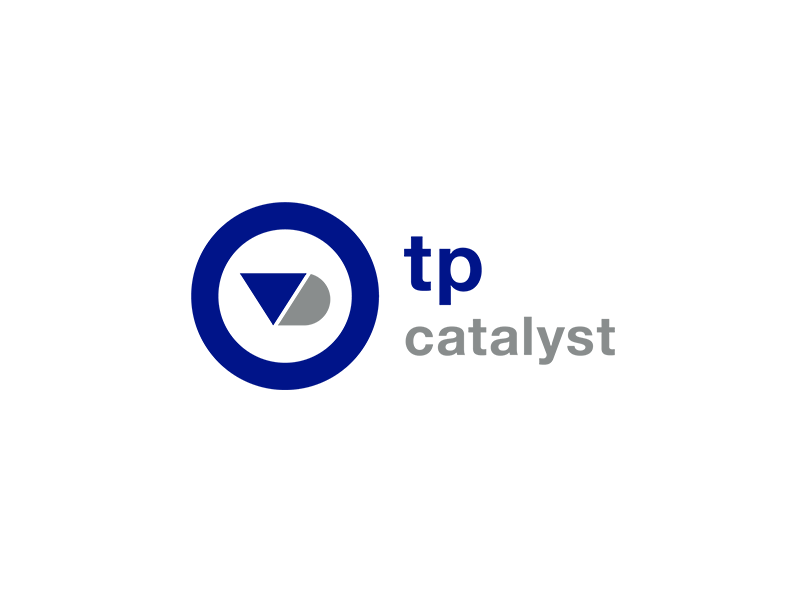 Комерційні бази даних не використовують інформацію з першоджерел
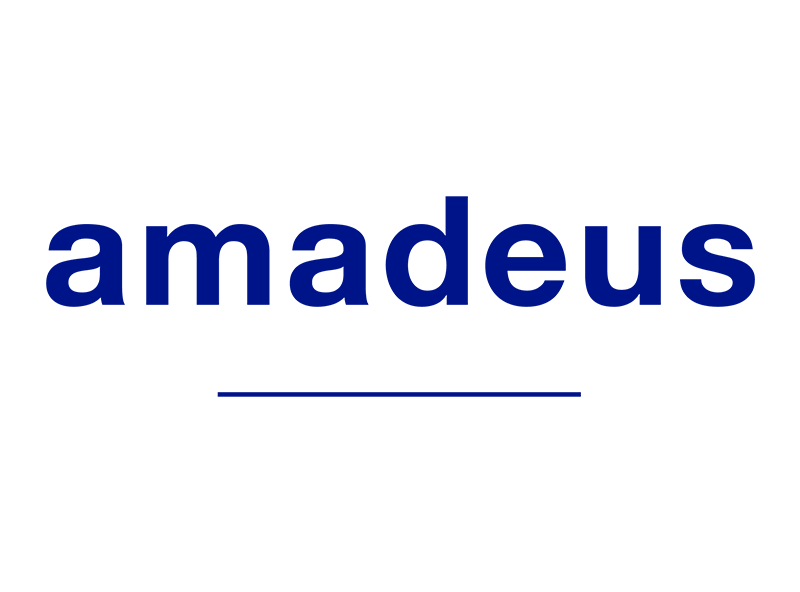 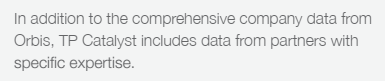 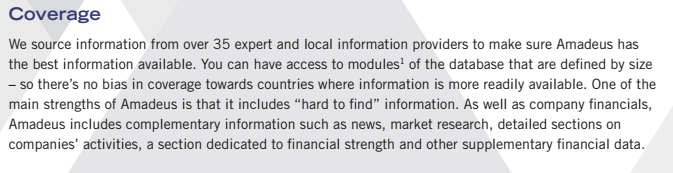 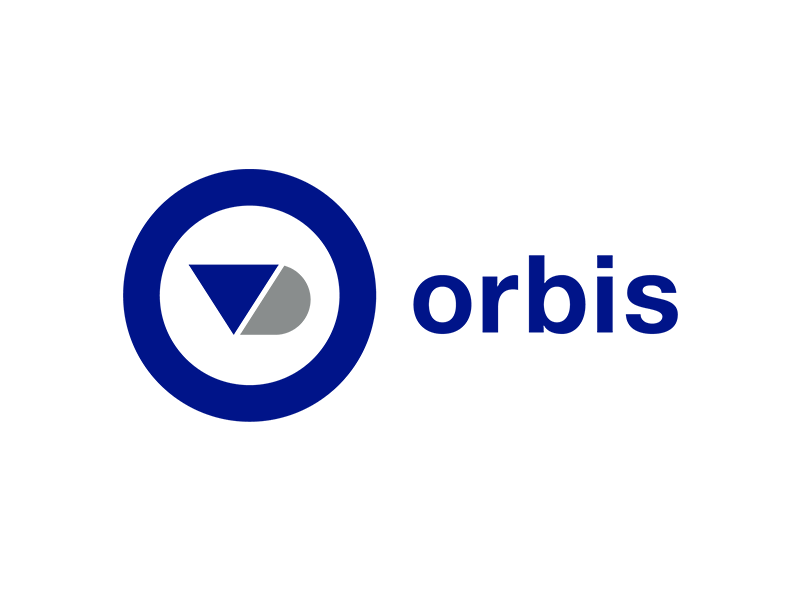 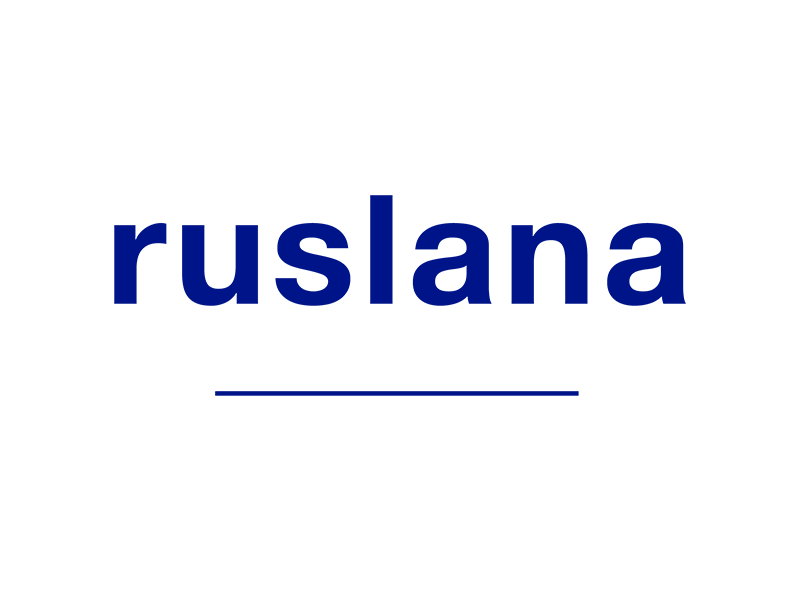 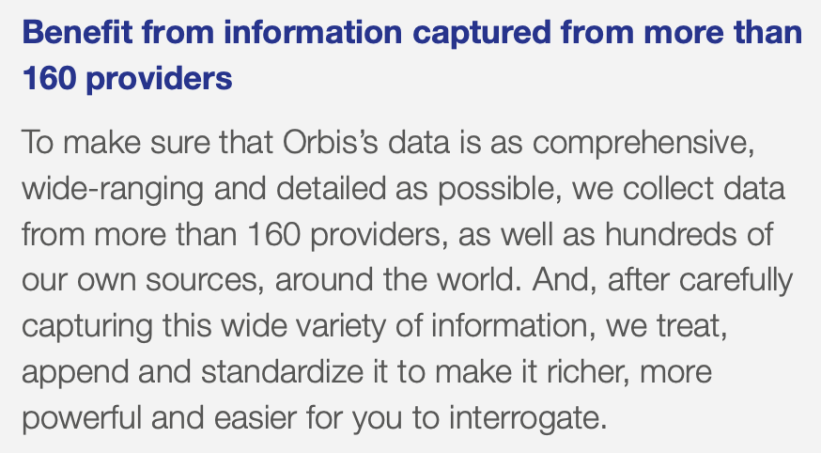 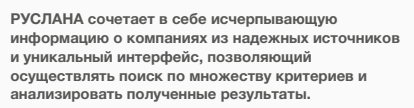 7
Лист від компанії, включеної до вибірки податкового органу (щодо інформації про таку компанію)
Dear Vitaliy,
 
Those information are not correct, don't know who is the source of those information and where did they get informations.

[найменування компанії] never had any agreement with Amadeus Orbis and did not provide them any data specaily financial reports.
 
At the moment this is what I can say to you.

With regards
 
[ПІБ та найменування компанії]
8
Коригування податкових зобов’язань податкова здійснює до рівня медіани діапазону. Як змінюється медіана діапазону, якщо прибрати із вибірки всього 1 компанію?
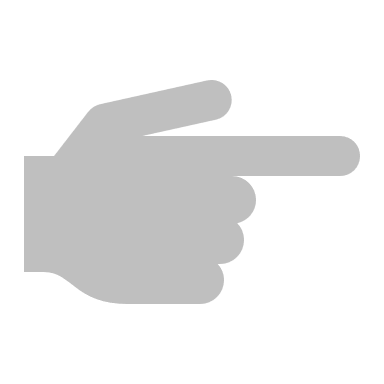 (приклад)
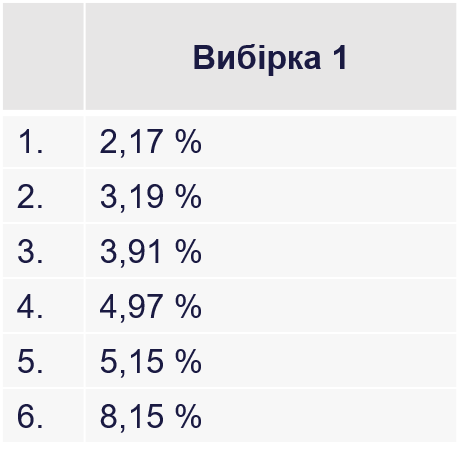 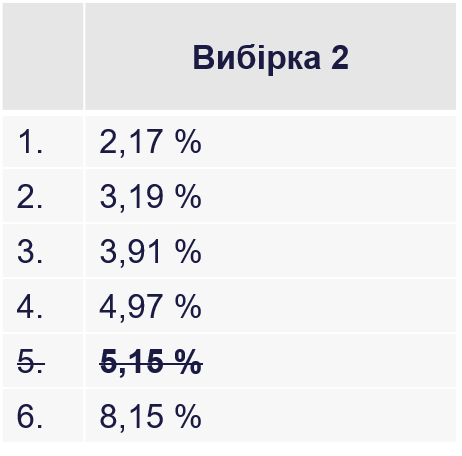 Медіана = середнє арифметичне між показником «3» і «4» вибірки: 3,91% і 4,97% = 4,44 %
Медіана = значення показника «3» = 3,91 %
9
Запити про міжнародну правову допомогу в спорах про ТЦУ VS висновки експертів з питань права?
Стаття 85 КАСУ:

1. У разі якщо в процесі розгляду справи суду необхідно вручити документи, отримати докази, провести окремі процесуальні дії на території іншої держави, суд може звернутися з відповідним судовим дорученням до іноземного суду або іншого компетентного органу іноземної держави (далі - іноземний суд) у порядку, встановленому цим Кодексом або міжнародним договором, згода на обов’язковість якого надана Верховною Радою України.


Стаття 112 КАСУ:

1. Учасники справи мають право подати до суду висновок експерта у галузі права щодо:
1) застосування аналогії закону чи аналогії права;
2) змісту норм іноземного права згідно з їх офіційним або загальноприйнятим тлумаченням, практикою застосування, доктриною у відповідній іноземній державі.
2. Висновок експерта у галузі права не може містити оцінки доказів, вказівок про достовірність чи недостовірність того чи іншого доказу, про переваги одних доказів над іншими, про те, яке рішення має бути прийнято за результатами розгляду справи.
10
Процедура взаємного узгодження (MAP) в спорах про ТЦУ
ТОП-10 країн, де використовується процедура MAP станом на кінець 2018 року
11
Відустність порядку, затвердженого Мінфіном, не позбавляє права, визначеного законом та Конвенцією
Стаття 23 Конвенції між Урядом України і Урядом Республіки Кіпр про уникнення подвійного оподаткування:

1. Якщо особа вважає, що в результаті дій однієї чи обох Договірних Держав вона піддається чи піддаватиметься оподаткуванню, яке не відповідає положенням цієї Конвенції, вона може, незалежно від засобів правового захисту, передбачених національним законодавством цих Держав, передати свою справу до компетентного органу Договірної Держави, резидентом якої вона є, або, якщо її справа підпадає під дію пункту 1 статті 22 цієї Конвенції, тієї Договірної Держави, національною особою якої вона є. Ця справа повинна бути представлена протягом трьох років з моменту першого повідомлення про дії, що призводять до оподаткування, яке не відповідає положенням цієї Конвенції.

2. Компетентний орган намагатиметься, якщо вважатиме заперечення обґрунтованим і якщо сам не в змозі дійти до задовільного рішення, вирішити справу за взаємною згодою з компетентним органом іншої Договірної Держави з метою уникнення оподаткування, яке не відповідає Конвенції.
Пункт 108-1.1.4. ПКУ:

Вимоги до заяви про розгляд справи за процедурою взаємного узгодження та порядок розгляду заяви (справи) встановлюються центральним органом виконавчої влади, що забезпечує формування та реалізує державну фінансову політику.
12
Правове регулювання MAP на національному рівні у 10 країнах-лідерах за кількістю справ
13
Чи дійсно неможливо використання MAP під час судового розгляду?
Наявність розпочатого, але не закінченого оскарження в адміністративному або судовому порядку є підставою для відмови у прийнятті заяви за МАР (п. 108-1.4. ПКУ)

Проте, відповідно до п. 3.2 ПКУ:

«3.2. Якщо міжнародним договором, згода на обов'язковість якого надана Верховною Радою України, встановлено інші правила, ніж ті, що передбачені цим Кодексом, застосовуються правила міжнародного договору.»

Стаття 23 Конвенції між Урядом України і Урядом Республіки Кіпр :

1.Якщо особа вважає, що в результаті дій однієї чи обох Договірних Держав вона піддається чи піддаватиметься оподаткуванню, яке не відповідає положенням цієї Конвенції, вона може, незалежно від засобів правового захисту, передбачених національним законодавством цих Держав, передати свою справу до компетентного органу Договірної Держави …
14
ДЯКУЮ ЗА УВАГУ!
E-mail: info@sk.uaWebsite: www.sk.ua
Тел:    +380 44 499 6000Факс: +380 44 499 6250
Музейний провулок, 10Київ 01001, Україна
15
24/06/2020
Музейний провулок, 10 
м. Київ 01001,  Україна 


тел. +38 044 499 00 00


Email: info@sk.ua